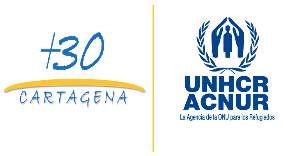 International Protection and Displacement in the region
Regional Conference on Migration 
RCM
Managua 
November, 2014
Regional concernsAccess to Protection
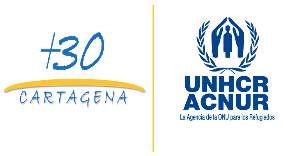 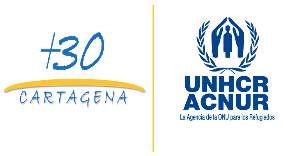 Strengthening of asylum systems
Situation of Central Americans
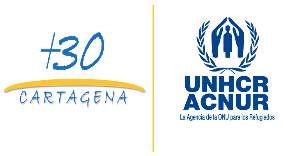 El Salvador
Honduras
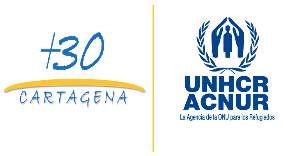 Guatemala
Improvement  of infraestructure in shelters (Petén, Izabal)

Creation of protectiojn and monitoring networks

Support in the implementation  of databases on profiles, causes and areas of origin

Support to reception centers of non-accompanied minors in Quetzaltenango and Ciudad de Guatemala

Training to Consulates
Support in the elaboration of Protocols “Protection” component): 

(1) Reception (under leadership of UNICEF)


(2) Reintegration
(approach on children; leadership by UNDP)


Coordination of  Cluster
(UN, IOM, NGO’s y Gov)
Support in the Reception Center in the airport and in the  Chacra with equipment

Support Apoyo técnico (along with UNICEF)
in the elaboration of a Protocol on Reception

Training to Consulates
México
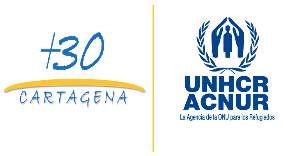 Human Security Trust Fund 
(UNDP, IOM, UNHCR, among other)

UNHCR: Protection approach

Monitoreo en frontera sur
Fortalecimiento de albergues 
Mejora de infraestructura y conectividad (internet)
Capacitación en determinación del interés superior de los NNA
Apoyo técnico y material al INM y a DIF
Fortalecimiento vínculos gobierno-sociedad civil
Situation of Central Americans
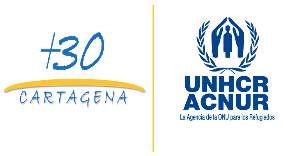 México
El Salvador
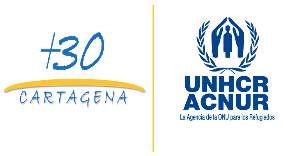 Guatemala
Estudio sobre Retornados 
(ACNUR-PMH)

Publicado 2014
Estudio sobre Retornados 
(ACNUR-OIM-UCA)


Por publicar el 27 de noviembre de 2014
Estudio “Arrancados de Raíz” 
Causas que originan el desplazamiento transfronterizo de 
niños, niñas y adolescentes no acompañados y/o separados de 
Centroamérica y su necesidad de protección internacional Publicado Nov. 2014
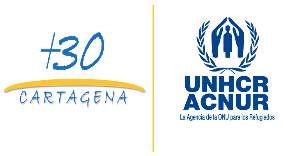 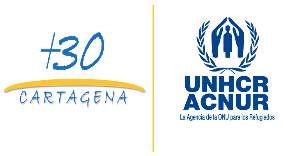 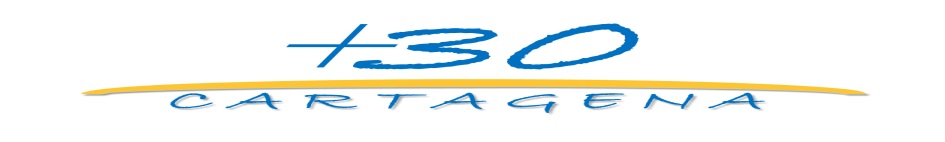 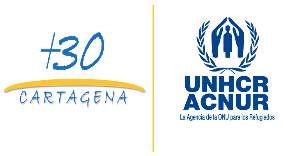 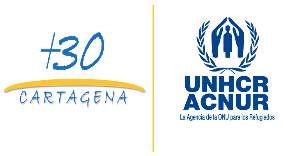